Н.О. Гура
Бухгалтерський облік
в об’єднаннях співвласників  багатоквартирних будинків
Навчальний посібник
Київ – 2020
Н.О. Гура. Бухгалтерський облік в об’єднаннях співвласників  багатоквартирних будинків: Навчальний посібник. 2-ге видання,  доповнене та перероблене. – К., 2020


У посібнику розкриваються особливості діяльності та оподаткування ОСББ  й обумовлені ними особливості бухгалтерського обліку, методика обліку  у розрізі окремих об’єктів – активів, витрат, доходів, цільового фінансуван-  ня, житлового будинку, розрахунків; висвітлюються особливості організації  бухгалтерського обліку в ОСББ, в першу чергу, в частині облікової політики  та форми обліку з відповідним прикладом, порядок складання та подання  фінансової та податкової звітності. Посібник містить приклади та завдан-  ня для самостійної роботи – питання для контролю знань, тести, задачі, які  допоможуть глибше засвоїти матеріал та сформувати або поглибити необ-  хідні практичні навички.

Розраховано на бухгалтерів та членів правління ОСББ, студентів та аспірантів  економічних спеціальностей, викладачів.
Думки, висловлені в цьому посібнику, належать авторам і не обов’язково відображають  офіційну позицію Програми розвитку ООН. Жодну частину посібника не можна відтворити  або використовувати будь-яким чином без відповідного посилання на першоджерело.  Повне відтворення тексту посібника можливо лише за письмової згоди Програми  розвитку ООН.
Проєкт «Об’єднання співвласників будинків для впровадження сталих енергоефективних  рішень» (HOUSES) реалізується Програмою розвитку ООН та фінансується Європейським  Союзом. Мета проєкту – мобілізувати співвласників багатоквартирних будинків на спільні  дії з підвищення енергоефективності свого житла. Проєкт мотивує та підтримує створен-  ня ОСББ, проводить навчання та надає консультації ініціативним групам щодо створення,  ефективного управління, ведення бухгалтерії ОСББ та підвищення рівня енергоефектив-  ності будинків.
Більше про проєкт на сайті Програми розвитку ООН www.ua.undp.org
Долучитися до проєкту та дізнатися контакти координаторів проєкту в регіонах можна  завітавши на сайт www.houses.in.ua
ЗМІСТ
Особливості обліку, оподаткування та планування  діяльності ОСББ . 4
Особливості діяльності ОСББ та обумовлені ними  особливості обліку . 4
Оподаткування ОСББ . 7
Об’єкти бухгалтерського обліку в ОСББ та рахунки  для їх відображення . 9
Порядок складання кошторису доходів і витрат ОСББ . 14
Питання для контролю знань . 17
Методика бухгалтерського обліку в ОСББ . 18
Облік витрат ОСББ . 18
Облік доходів і цільового фінансування . 19
Облік активів . 23
Облік розрахунків . 26
Облік житлового будинку та витрат на його поліпшення . 29
Облік за програмами співфінансування . 32
Питання для контролю знань . 34
Організація обліку в ОСББ . 35
Облікова політика ОСББ . 35
Документування, форма бухгалтерського обліку
та приклад відображення господарських операцій . 37
Питання для контролю знань . 42
Звітність ОСББ . 43
Склад та порядок подання фінансової та податкової звітності . 43
Приклад формування звітності . 45
Питання для контролю знань . 48
Тести та задачі . 49
Література . 57
БУХГАЛТЕРСЬКИЙ ОБЛІК В ОСББ. НавчальНий посібНик
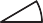 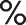 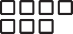 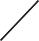 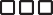 1. Особливості обліку,  оподаткування та планування  діяльності ОСББ
1.1. Особливості діяльності ОСББ
та обумовлені ними особливості обліку
Об’єднання співвласників багатоквартирних будинків (ОСББ) є не-  прибутковими організаціями, непідприємницькими товариствами,  що обумовлює особливості їх діяльності, які можна згрупувати  наступним чином.

1. ОСББ – неприбуткові організації, їх діяльність не є господар-  ською діяльністю, оскільки вона здійснюється не з метою отри-  мання прибутку; згідно із п. 3 ст. 3 Господарського кодексу України,
«діяльність негосподарюючих суб’єктів, спрямована на створен-  ня і підтримання необхідних матеріально-технічних умов функці-  онування, є господарчим забезпеченням діяльності негоспода-  рюючих суб’єктів».

Оскільки в Податковому кодексі [1] вживається термін «неприбутко-  ві організації», а в Цивільному кодексі України (ЦКУ) та в Законі «Про  бухгалтерський облік та фінансову звітність в Україні» [4] – термін
«непідприємницькі товариства», в подальшому будуть вживатись  обидва ці терміни.

4
Особливості обліку, оподаткування та планування діяльності ОСББ

Відсутність господарської діяльності обумовлює відсутність в ОСББ гос-  подарських процесів виробництва і реалізації (продукції, робіт, послуг).

2. ОСББ суттєво відрізняються від інших організаційно-правових  форм неприбуткових організацій:
∞
∞
∞
наявністю спільного майна і обов’язком співвласників будинку  брати участь в його утриманні;
невід’ємність участі в ОСББ від права власності на квартиру  (нежитлове приміщення) в будинку;
неможливістю у разі ліквідації ОСББ передачі його активів не-  прибутковим організаціям відповідного виду або зарахування  до доходу бюджету;
тісним зв’язком розміру внесків співвласників на утримання  і ремонт будинку з площею належних їм приміщень і з розмі-  ром витрат на утримання будинку.
∞
ОСББ є формою управління багатоквартирним будинком і само-  стійно виконує функцію управління ним, якщо не залучає наймано-  го управителя згідно з Законом України «Про житлово-комунальні  послуги». Голова правління не є управителем ОСББ.

ОСББ в рамках основної діяльності не надають нікому послуги,  і будь-які додаткові заходи із забезпечення потреб співвласників будин-  ку – охорона під’їздів, відеоспостереження, автомобільні стоянки тощо
– не впливають ні на статус неприбутковості, ні на оподаткування.

Діяльність ОСББ має окремі спільні риси з житлово-комунальним  господарством – необхідність обслуговування будинку, розрахунків  з мешканцями житлового будинку, з постачальниками комунальних  послуг, з бюджетом з трансфертів у разі їх наявності.

Діяльність ОСББ має багато спільного з діяльністю домогоспо-  дарств – обслуговування житлового будинку власними зусиллями,  спрямованість на забезпечення власних потреб, взаємовідносини  з постачальниками комунальних послуг.

В ОСББ складна система розрахунків – зі співвласниками за різ-  ними видами платежів, з постачальниками комунальних послуг, вар-  тість яких відшкодовується за рахунок внесків співвласників (обслу-  говування ліфтів, дезінсекція, опалення й освітлення місць загального

5
БУХГАЛТЕРСЬКИЙ ОБЛІК В ОСББ. НавчальНий посібНик
користування тощо), з іншими службами (пожежна охорона, аварій-  на служба, сантехнічне обслуговування тощо), з орендарями допо-  міжних приміщень тощо.

Особливості діяльності ОСББ обумовлюють особливості методології  та організації бухгалтерського обліку в них, який має багато спільно-  го з неприбутковими організаціями, а також, певною мірою, з житло-  вими організаціями, управителями житлових будинків. В той же час є  принципові відмінності з побудовою обліку в інших неприбуткових  організаціях, які обумовлені наступними особливостями:
∞
наявність спільного майна, яке потребує утримання, обумов-  лює як відмінність мети створення та діяльності, так і обов’яз-  ковість витрат на утримання цього майна;
обов’язковість сплати внесків на утримання будинку усіма спів-  власниками;
розмір внесків повинен забезпечувати належне утримання  будинку і покривати усі витрати, визначені в законі [2];  можливість отримання бюджетного фінансування.
Аналіз особливостей діяльності дозволяє виокремити основ-  ні фактори, які впливають на побудову обліку в ОСББ (рис. 1).
∞
∞
∞
∞
Рис. 1. Фактори, які впливають на бухгалтерський облік в ОСББ
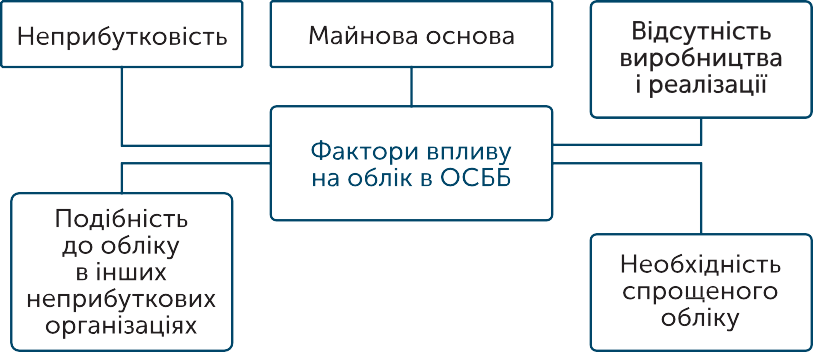 Усі описані особливості та фактори впливу обумовлюють доцільність  максимального спрощення обліку в ОСББ як в невеликих організаці-  ях з обмеженою кількістю об’єктів обліку та господарських операцій,  які утримуються за рахунок внесків співвласників.

6
Особливості обліку, оподаткування та планування діяльності ОСББ
1.2. Оподаткування ОСББ
Оподаткування ОСББ безпосередньо впливає на особливості облі-  ку. Особливості оподаткування обумовлені, в першу чергу, статусом  неприбутковості ОСББ.

ОСББ не сплачують податок на прибуток з усіх своїх доходів згідно  з пунктом 133.4. ПКУ [1] за умови виконання наступних вимог:
∞
∞
∞
∞
зареєстровані в реєстрі неприбуткових установ та організацій;  усі доходи використовуються на статутні цілі;
статут відповідає законодавству;
статут містить заборону розподілу доходів (або їх частини) між  співвласниками (крім оплати їхньої праці і ЄСВ).
Тільки невиконання зазначених вимог може призвести до втрати  ОСББ статусу неприбутковості. Найбільш критичними вимогами є  необхідність використання доходів тільки на статутні цілі і заборона  їх розподілу між співвласниками. Виходячи з них, будь-яка допомо-  га об’єднання заслуженим або малозабезпеченим співвласникам є  неможливою.

В той же час використання доходів на підписку бухгалтерських ви-  дань, участь у семінарах тощо відповідає статутним цілям ОСББ  згідно зі ст. 4 закону «Про ОСББ» [2], де визначено мету і основну  діяльність ОСББ, та ст. 10, де зазначено, що ведення бухгалтерсько-  го обліку відноситься до компетенції правління.

Щодо оренди та сервітуту, існує додаткове роз’яснення в листі ДФСУ  від 09.11.18 № 4770/6/99-99-15-02-02-15/ІПК, що «укладення ОСББ  та ЖБК, які мають статус неприбуткової організації, договорів про  право доступу на платній основі до інфраструктури багатоквартирно-  го житлового будинку та їх виконання не є підставою для виключення  таких організацій з Реєстру неприбуткових установ та організацій».

ОСББ також не сплачують податок на додану вартість, бо в них не-  має об’єкта оподаткування цим податком, яким є операції з постав-  ки товарів (робіт, послуг) згідно з пунктом 185.1 Податкового кодексу  України [1]. ОСББ забезпечують власне функціонування і нікому по-  слуг не поставляють, тобто в них відсутній об’єкт оподаткування ПДВ.

7
БУХГАЛТЕРСЬКИЙ ОБЛІК В ОСББ. НавчальНий посібНик
Це остаточно підтверджено в листі Міністерства фінансів України
№ 31-08310-3-8/4638 від 05.07.2012, в якому визначено, по-перше,  що в ОСББ відсутній об’єкт оподаткування ПДВ за всіма комунальни-  ми послугами незалежно від порядку їх оплати власниками жилих та  нежилих приміщень – чи безпосередньо на рахунки відповідних ко-  мунальних підприємств, чи на рахунок ОСББ; тільки якщо об’єднан-  ням збирає з мешканців плату за перерахування коштів комуналь-  ним підприємствам, така оплата стає об’єктом оподаткування ПДВ  (зазначимо, що на практиці такого не бувало). По-друге, чітко визна-  чено відсутність об’єкта оподаткування за всіма надходженнями на  утримання та ремонт будинку: «кошти, що надходять на банківський  рахунок об’єднання від власників жилих і нежилих приміщень для  компенсації витрат на утримання і ремонт будинків, або іншого май-  на, що перебуває у спільній власності об’єднання, не підпадають під  об’єкт оподаткування ПДВ».

На думку податківців, об’єкт оподаткування ПДВ у ОСББ може  виникнути, якщо обсяг оподатковуваних цим податком опера-  цій (за позицією ДФС сюди потрапляє оренда, сервітут) протягом  останніх дванадцяти місяців перевищить законодавчо встановлену  межу, яка станом на 01.09.2019 становить 1 млн грн. Реєструвати-  ся платниками ПДВ об’єднання співвласників повинні після переви-  щення встановленої межі; платником ПДВ до бюджету ОСББ стає  з моменту такої реєстрації.

ОСББ нараховує на заробітну плату і сплачує до бюджету ЄСВ,  є податковим агентом зі сплати ПДФО із заробітної плати найма-  них працівників та у разі виконання співвласниками робіт в раху-  нок погашення заборгованості перед ОСББ згідно з Постановою [5]  з укладанням відповідного договору та військового збору, платни-  ками яких є працівники.

Земельний податок сплачують тільки ті ОСББ, які є власника-  ми земельних ділянок або землекористувачами. Підставою для  нарахування податку є виключно данні державного земельно-  го кадастру (п. 286.1, п. 14.1.72 ПКУ) [1]. Землекористувачі згід-  но з п. 14.1.73 ПКУ – це «юридичні та фізичні особи (резиденти  і нерезиденти), яким відповідно до закону надані у користуван-  ня земельні ділянки державної та комунальної власності, у тому  числі на умовах оренди».

8
Особливості обліку, оподаткування та планування діяльності ОСББ

Відповідно до ч. 2 ст. 42 Земельного кодексу України, «земельні ділян-  ки, на яких розташовані багатоквартирні будинки, а також належні до  них будівлі, споруди та прибудинкова територія, що перебувають  у спільній сумісній власності власників квартир та нежитлових при-  міщень у будинку, передаються безоплатно у власність або в постій-  не користування співвласникам багатоквартирного будинку в поряд-  ку, встановленому Кабінетом Міністрів України». На жаль, відповідний  механізм передачі земельних ділянок безпосередньо співвласникам  поки що законодавчо не встановлений.


1.3. Об’єкти бухгалтерського обліку в ОСББ  та рахунки для їх відображення
Розкриття методики і організації бухгалтерського обліку в ОСББ необ-  хідно починати з чіткого визначення об’єктів обліку, бо на цьому ба-  зується побудова бухгалтерських рахунків, визначення облікової по-  літики, складання фінансової звітності і, певною мірою, кошторису.

Об’єкти бухгалтерського обліку включають:
∞
∞
∞
∞
∞
∞
Активи (господарські засоби).  Капітал (джерела власних засобів).
Зобов’язання (джерела залучених засобів).  Господарські процеси.
Витрати.
Доходи.
Визначення об’єктів бухгалтерського обліку подано у НП(С)БО 1
«Загальні вимоги до фінансової звітності» [10].

Особливістю об’єктів бухгалтерського обліку в ОСББ є відсутність  власного капіталу і відсутність господарських процесів, притаман-  них підприємствам. В ОСББ відсутні процеси виробництва і реаліза-  ції; процес заготівлі має місце у частині заготівлі інвентарю, канце-  лярського приладдя та запасів для здійснення ремонтів, але за своїм  обсягом і метою він суттєво відрізняється від комерційних підпри-  ємств. В той же час можна визначити в ОСББ такий специфічний  господарський процес, як обслуговування житлового будинку і при-  будинкової території, що по суті відповідає діяльності приватних  домогосподарств. Склад інших об’єктів обліку суттєво обмежений.

9
БУХГАЛТЕРСЬКИЙ ОБЛІК В ОСББ. НавчальНий посібНик
Активи і зобов’язання відображають в бухгалтерському балансі,  витрати і доходи в ОСББ як неприбуткових організаціях відобража-  ють в кошторисі доходів і витрат, а також у формі 2 фінансової звіт-  ності і в податковому звіті.

В табл. 1 наведено перелік основних об’єктів обліку ОСББ, які ста-  новлять бухгалтерський баланс (із зазначенням у дужках номера від-  повідного бухгалтерського рахунку).

Таблиця 1. Об’єкти бухгалтерського обліку в ОСББ
Рахунки і субрахунки наведено згідно з Інструкцією до Плану рахун-  ків [8] (оскільки План рахунків [7] в останній редакції затверджено без  субрахунків), виокремлено незадіяний субрахунок 379 для обліку роз-  рахунків з орендарями.

Склад основних витрат ОСББ наступний:
∞
∞
∞
∞
∞
матеріальні витрати;  заробітна плата;
відрахування органам соціального страхування (єдиний соці-  альний внесок);
амортизація основних засобів (крім житлового будинку);  утримання місць загального користування (опалення, освіт-  лення тощо);
10
Особливості обліку, оподаткування та планування діяльності ОСББ
∞
∞
∞
∞
∞
відсотки, що сплачуються за послуги ощадбанку, обчислю-  вального центру;
плата банку за касове і банківське обслуговування;  поточний ремонт житлового будинку;
плата за обслуговування ліфтів та іншого інженерного об-  ладнання;
витрати на капітальний ремонт, модернізацію житлового  будинку тощо.
Основними доходами ОСББ є:
∞
∞
∞
∞
∞
цільові внески співвласників на утримання будинку, в ремонт-  ний та резервний фонди;
доходи від здачі в оренду (сервітут) майна ОСББ;  цільове фінансування з бюджету (у разі наявності);  цільові добровільні внески фізичних та юридичних осіб;
відсотки банків за зберігання коштів на поточних та депозит-  них рахунках.
Оскільки ОСББ є неприбутковими організаціями, які не здійсню-  ють господарську діяльність і не надають послуг, їх доходи і витра-  ти треба обліковувати на рахунках доходів і витрат від іншої опе-  раційної діяльності.

Витрати ОСББ раніше могли обліковувати на рахунках класу 8 або на  рахунку 94 (чи 84), але після виключення в 2019 році з Інструкції до  Плану рахунків [8] норми щодо можливості використання неприбут-  ковими організаціями тільки рахунків класу 8 і визначення обов’яз-  ковості використання рахунків класу 9 пропонується відображати  витрати ОСББ тільки на рахунку 94 «Інші витрати операційної діяль-  ності». Це зручно і методологічно вірно, але якщо в ОСББ облік авто-  матизовано і задіяні інші із зазначених вище рахунків, не вважаємо до-  цільним поспішати із внесенням змін. У разі прийняття рішення щодо  використання рахунку 94 замість рахунків класу 8, його оформлюють  внесенням змін до робочого плану рахунків як додатку до наказу про  облікову політику; доцільно це робити на початок фінансового року.

Зверніть увагу: невірним (і навіть небезпечним) є використання ра-  хунків 23 «Виробництво», 91 «Загальновиробничі витрати», оскільки  в ОСББ немає ні одного, ні другого; зайвим і непотрібним є виділен-  ня адміністративних витрат на однойменному рахунку 92, оскільки

11
БУХГАЛТЕРСЬКИЙ ОБЛІК В ОСББ. НавчальНий посібНик
це не вимагається від малих за розміром підприємств і неприбутко-  вих організацій, не відповідає природі діяльності ОСББ і невиправ-  дано ускладнює облік.

Доходи ОСББ не є доходами від реалізації, тому їх треба облікову-  вати на рахунку 71 «Інший операційний дохід». Невірним і небезпеч-  ним з огляду на податкові органи може бути використання рахунку 70
«Доходи від реалізації».

Усі доходи ОСББ обліковують як цільове фінансування на рахунку 48
«Цільове фінансування і цільові надходження». Якщо раніше інакше  обліковувались пасивні доходи та доходи від оренди й сервітуту, то  звільнення від оподаткування податком на прибуток усіх доходів ОСББ  робить доцільним і зручним використання рахунку 48 у всіх випадках.

В табл. 2 наведено пропонований робочий план рахунків для ведення  синтетичного обліку в ОСББ із зазначенням характеристики кожного  рахунку по відношенню до балансу. Хоча склад рахунків в ОСББ досить  обмежений, доцільніше обирати його не із скороченого плану рахун-  ків, який не дозволяє урахувати достатньою мірою специфіку ОСББ.

Можуть бути інші субрахунки рахунку 37 (або не бути ніяких), можна не від-  кривати субрахунки до рахунку 64 та інших, вести облік МШП на рахун-  ку 20, відкривати додаткові субрахунки та субрахунки другого порядку.

Для обліку житлового будинку запропоновано субрахунок до позаба-  лансового рахунку 02 «Активи на відповідальному зберіганні». Буди-  нок обліковують за балансом згідно з ЦКУ та з принципом автоном-  ності в бухгалтерському обліку: «кожне підприємство розглядається  як юридична особа, відокремлена від власників, у зв’язку з чим осо-  бисте майно та зобов’язання власників не повинні відображатися  у фінансовій звітності підприємства» [4, 10]. Оскільки квартири, не-  житлові приміщення та спільне майно в будинку належать співвлас-  никам, їхнє майно не може відображатись в балансі як майно ОСББ.

Витрати майбутніх періодів відображають в таких випадках, напри-  клад, як оформлення в поточному році підписки на періодичні видан-  ня на наступний рік; доходи майбутніх періодів можуть відобража-  тись у випадку списання до них цільового фінансування на придбання  основних засобів, що розглянуто в п. 2.3.

12
Особливості обліку, оподаткування та планування діяльності ОСББ
Таблиця 2. Робочий план рахунків для ОСББ
13
БУХГАЛТЕРСЬКИЙ ОБЛІК В ОСББ. НавчальНий посібНик
1.4. Порядок складання  кошторису доходів і витрат ОСББ
Одним із основних документів, що регламентує діяльність ОСББ,  є кошторис доходів і витрат на рік. Він складається на основі бухгал-  терських даних (головою правління, бухгалтером об’єднання, членами  правління) і затверджується на загальних зборах згідно зі статутом ОСББ.

Кошторис складається таким чином, щоб доходи забезпечували по-  криття необхідних витрат. Основні доходи отримуються від внесків  співвласників на утримання будинку, розмір яких визначається виходя-  чи з потреб ОСББ. Сьогодні цей розмір визначається співвласниками на  загальних зборах, Крім того ОСББ можуть затверджувати внески на до-  даткові витрати – формування ремонтного та резервного фондів тощо.

Кошторис повинен складатись щонайменше із трьох частин:
∞
∞
∞
утримання будинку;  ремонтний фонд;  резервний фонд.
Якщо ОСББ акумулює на своїх рахунках оплату комунальних послуг  з тепло-, водо-, газопостачання з подальшим перерахуванням цих  коштів відповідним комунальним підприємствах, ці кошти необхід-  но показувати окремими рядками.

В табл. 3. подано приклад кошторису доходів і витрат ОСББ, в яко-  му одночасно наведено дані за звітний рік і план на наступний рік.

На практиці кошторис доцільно подавати з більшим ступенем дета-  лізації. Так, витрати на заробітну плату і єдиний соціальний внесок  (ЄСВ) доцільно подавати окремими рядками, при цьому можлива ще  деталізація за категоріями персоналу. У статті «інші послуги сторонніх  організацій (у межах плати за утримання будинку)» бажано відобра-  зити окремо оплату відповідних послуг: опалення, освітлення місць  загального користування, протипожежні заходи, дезінсекція тощо.  Серед інших витрат можна відобразити оплату телефону, витрати  на правничу допомогу тощо; включити витрати на податки і збори у  разі їх наявності (зокрема, земельний податок) тощо. Оскільки затвер-  дженню кошторису передує велика інформаційно-роз’яснювальна

14
Особливості обліку, оподаткування та планування діяльності ОСББ
Таблиця 3. Примірний кошторис витрат і доходів ОСББ
15
БУХГАЛТЕРСЬКИЙ ОБЛІК В ОСББ. НавчальНий посібНик
робота, доцільно готувати додатки до кошторису з деталізацією  і обґрунтуванням витрат.

При формуванні кошторису на наступний рік необхідно враховувати  заплановане підвищення мінімальної заробітної плати та підвищення  тарифів на комунальні послуги. При формуванні резервного фонду за-  кладають, зокрема, непередбачені витрати, ремонтний фонд включає  витрати на ремонт, енергозбереження тощо.у разі їх наявності (зокре-  ма, земельний податок) тощо. Оскільки затвердженню кошторису пе-  редує велика інформаційно-роз’яснювальна робота, доцільно готу-  вати додатки до кошторису з деталізацією і обґрунтуванням витрат.

При формуванні кошторису на наступний рік необхідно враховувати  заплановане підвищення мінімальної заробітної плати та підвищення  тарифів на комунальні послуги. При формуванні резервного фонду  закладають, зокрема, непередбачені витрати, ремонтний фонд вклю-  чає витрати на ремонт, енергозбереження тощо.

За наявності в ОСББ дахових котелень або свердловин водопостачан-  ня, на їх експлуатацію в кошторисі може виділятись окремий підрозділ.

Порядок формування кошторису на утримання будинку наступний.

Визначають планові витрати (з урахуванням можливого  зростання мінімальної заробітної плати і її індексації, тарифів на  електроенергію тощо), включаючи витрати з обов’язкового пере-  ліку і додаткові (чергові в під’їздах).

Визначаються доходи, які будуть отримані не від співвласників  (орендна плата, бюджетне фінансування, відсотки за депозитами)  та спрямовані на визначені в п.1 витрати, і віднімають їх із загальної  суми витрат. Залишок ділять на загальну площу квартир та нежит-  лових приміщень в будинку і визначають розмір внеску на утри-  мання будинку за 1 кв. м, а потім за кожну квартиру.

Для розрахунку внеску кожного окремого співвласника отрима-  ний розмір внеску на 1 кв. м множать на площу відповідної квар-  тири (нежитлового приміщення). Сума внесків всіх співвласників  повинна дорівнювати значенню рядку доходної частини кошто-  рису на утримання будинку.

16
Особливості обліку, оподаткування та планування діяльності ОСББ

До кошторису доцільно додавати примітки щодо можливості пере-  розподілу коштів між фондами за рішенням правління, виконання  обов’язків голови правління на громадських засадах (якщо це відпо-  відає дійсності) тощо.

Виконання кошторису та правильність ведення бухгалтерського облі-  ку щорічно перевіряє ревізійна комісія, обрана згідно зі статутом. Акт  ревізійної комісії затверджується загальними зборами.

Зазначимо, що запропоноване відображення в кошторисі планових  і фактичних даних за звітний рік і плану на наступний рік є досить на-  очним і не протирічить сьогоднішнім вимогам законодавства. Врахо-  вуючи складність скликання загальних зборів ОСББ, доцільніше затвер-  дження виконання кошторису попереднього року і плану на наступний  рік на одних зборах, але кожне ОСББ приймає рішення самостійно.


Питання для контролю знань

Особливості діяльності ОСББ.
Відмінність ОСББ від інших неприбуткових організацій.
Оподаткування об’єднань співвласників багатоквартирних  будинків.
Податки і збори, які сплачує ОСББ.
Чи може ОСББ бути платником податку на додану вартість?
Умови, яким повинна відповідати неприбуткова організація.
Особливості обліку в ОСББ.
Об’єкти обліку в ОСББ.
Склад активів ОСББ.
Склад зобов’язань ОСББ.
Які об’єкти бухгалтерського обліку в ОСББ відсутні?
Склад витрат ОСББ.
Склад доходів ОСББ.
Бухгалтерські рахунки для обліку в ОСББ.
Які рахунки використовують для обліку витрат і доходів  ОСББ?
Структура кошторису доходів і витрат ОСББ.
Порядок складання і затвердження кошторису доходів  і витрат ОСББ.
Чи виділяють в ОСББ адміністративні витрати?

17
БУХГАЛТЕРСЬКИЙ ОБЛІК В ОСББ. НавчальНий посібНик
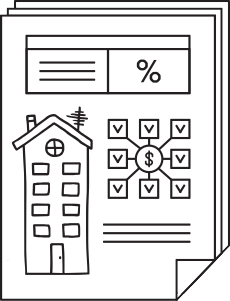 2. Методика
бухгалтерського обліку в ОСББ
2.1. Облік витрат ОСББ
Витрати ОСББ відображають за дебетом рахунку 94, як зазна-  чалось, і за кредитом рахунків обліку відповідних елементів  витрат – 20 «Виробничі запаси» та інші рахунки обліку запа-  сів, 66 «Розрахунки за виплатами працівникам», 65 «Розрахун-  ки за страхуванням», 13 «Знос (амортизація) необоротних акти-  вів», 64 «Розрахунки за податками і платежами», 63 «Розрахунки  з постачальниками та підрядниками», 68 «Розрахунки за інши-  ми операціями».

В табл. 4 наведено основні бухгалтерські проведення з обліку  витрат ОСББ.

Для відображення розрахунків з постачальниками комунальних  послуг ОСББ можуть відкривати окремі субрахунки за кожним  постачальником.

У разі здійснення об’єднанням співвласників збору зі співвласни-  ків і перерахування платежів постачальникам комунальних по-  слуг з тепло-, газо-, водопостачання і водовідведення, коли ОСББ  виступає колективним споживачем, ці платежі відображають як  транзитні платежі, що розглянуто в главі 2.4.

18
Методика бухгалтерського обліку в ОСББ

У кінці звітного періоду витрати списують з кредиту рахунку 94  в дебет рахунку 79 «Фінансові результати».
Таблиця 4. Облік витрат ОСББ
2.2. Облік доходів і цільового фінансування
Усі надходження коштів до ОСББ є цільовими – на здійснення  їхньої статутної діяльності, тому відображаються по кредиту ра-  хунку цільового фінансування. Після внесення у 2015 році змін до  Податкового кодексу щодо не сплати неприбутковими організа-  ціями податку на прибуток за всіма своїми доходами, доходи від  оренди та пасивні доходи також відображають як цільове фінан-  сування на рахунку 48, як зазначалось.

Дохід від цільового фінансування визнається згідно з п. 17  П(С)БО 15 «Дохід» [17] в момент витрачання коштів (крім дохо-  ду від цільового фінансування капітальних вкладень). В табл. 5 на  стор. 20 наведено порядок визнання цільового фінансування в  ОСББ і порядок обкладання ПДВ різних видів надходжень (на-  гадуємо, що об’єктом оподаткування ПДВ можуть стати тільки  надходження від оренди, сервітуту).

19
БУХГАЛТЕРСЬКИЙ ОБЛІК В ОСББ. НавчальНий посібНик
Таблиця 5. Порядок визнання цільового фінансування й обкладення ПДВ
Для обліку цільового фінансування можна відкривати субрахунки до  рахунку 48:
Якщо оплата усіх платежів здійснюється за однією квитанцією, таке  розмежування робити недоцільно, тому в табл. 6 для обліку цільово-  го фінансування використано рахунок 48 без субрахунків.

Можна відкривати субрахунки другого порядку для кожного будинку  в ОСББ, де більше одного будинку, наприклад:

482.1	Ремонтний фонд будинку 1, або
481	Цільове фінансування будинку 1

20
Методика бухгалтерського обліку в ОСББ

В табл. 6 наведено бухгалтерські проведення з відображення різних  видів цільового фінансування в ОСББ.

Таблиця 6. Облік цільового фінансування в ОСББ
Зверніть увагу: при розрахунках зі співвласниками та орендарями
здійснюється нарахування заборгованості (внесків), в інших випадках
– відображається надходження коштів на рахунок ОСББ.

Кошти цільового фінансування в кінці звітного періоду списують  із дебету рахунку 48 «Цільове фінансування і цільові надходжен-  ня» до кредиту рахунку 71 «Інший операційний дохід» у сумі ви-  трат звітного періоду.

Приклад. Якщо протягом місяця нарахована заборгованість співвласників  та інших дебіторів становить 51 000 грн, надійшло на поточний рахунок  48 000 грн, а списано на витрати (витрачено) 47 000 грн, то дохід в цьому  місяці визнається в сумі 47 000 грн.

Зверніть увагу: враховуються нараховані витрати, а не реально  витрачені кошти, згідно з принципом нарахування.

Невитрачену частину коштів ОСББ як неприбуткові організації  можуть не відносити до доходів майбутніх періодів (рахунок 69).

Приклад відображення в обліку визнання доходів від цільового фінан-  сування наведено в табл. 7 на стор. 22.

У кінці звітного періоду витрати і доходи списують на рахунок 79
«Фінансові результати» в однаковій сумі, оскільки доходи визна-  ються в сумі витрат; внаслідок цього фінансовий результат завжди

21
БУХГАЛТЕРСЬКИЙ ОБЛІК В ОСББ. НавчальНий посібНик
дорівнює нулю, тому в ОСББ не використовують рахунок 44 «Не-  розподілені прибутки (непокриті збитки)».

Таблиця 7. Відображення в обліку цільового фінансування і цільових надходжень  та визнання доходів від них
Далі наведено приклад відображення витрат і доходів ОСББ і списан-  ня їх на фінансовий результат (табл. 8).

Таблиця 8. Приклад відображення доходів і витрат ОСББ
22
Методика бухгалтерського обліку в ОСББ

Приклад (табл. 8). В ОСББ нарахування співвласникам склали 180 000 грн.  Отримано від співвласників 150 000 грн. Нараховано і отримано орендну  плату 12 000 грн. Витрати: нараховано заробітну плату 108 000 грн, нара-  ховано ЄСВ 23 760 грн (22%); закуплено миючі засоби і передано приби-  ральницям на суму 1 200 грн; нараховано та сплачено за обслуговування  ліфтів 35 000 грн, за освітлення місць загального користування 1 400 грн.  Сплачено за банківське обслуговування 340 грн.

Зверніть увагу: в Асоціаціях об’єднань співвласників облік ведеть-  ся так, як в ОСББ, тільки внески сплачують ОСББ як члени асоціації.


Облік активів
Облік надходження запасів в ОСББ практично не відрізняється від інших  підприємств і організацій за виключенням їх незначної кількості і но-  менклатури, а також того, що податок на додану вартість, сплачений  у складі вартості запасів, включають до первісної вартості цих запасів.

Придбання запасів відображають по дебету рахунків обліку запа-  сів (20, 22) та по кредиту рахунків розрахунків з постачальниками  та підрядниками (63) або іншими кредиторами (68):

Д-т 20, 22	К-т 63, 68
При придбанні запасів підзвітною особою роблять проведення:  Д-т 20, 22	К-т 372

Передачу запасів у використання відображають по кредиту рахунків  20 і 22 у кореспонденції із дебетом рахунку 94 «Інші витрати опера-  ційної діяльності»:

Д-т 94	К-т 20, 22


Окремі специфічні питання обліку оборотних активів.

На великих підприємствах аудиторські компанії вимагають спи-  сання на витрати запасів, за якими не було руху протягом звітного

23
БУХГАЛТЕРСЬКИЙ ОБЛІК В ОСББ. НавчальНий посібНик
року, як таких, що не відповідають визначенню оборотного акти-  ву (використовується протягом 12 місяців). Але визначенню акти-  ву такі запаси відповідають (від них очікуються економічні виго-  ди в майбутньому і їх вартість може бути достовірно визначена),  тому не вважаємо потрібним використовувати цю норму (напри-  клад, сіль для використання в зимовий період).

Те саме стосується і грошових коштів: якщо по рахунку не було  руху протягом року, такі гроші вважають неліквідними і на вели-  ких підприємствах їх списують на рахунок інших необоротних  активів. Але за наявності в ОСББ депозитного рахунку по ньому  й не вимагається руху коштів, і це легко пояснити рішенням за-  гальних зборів і кошторисом доходів і витрат.

Враховуючи, що ОСББ не повинні проводити аудиторські пере-  вірки, і що переважна більшість підприємств такі норми не вико-  ристовує, в ОСББ їх використовувати не варто.

2) Щодо оприбуткування безоплатно отриманих запасів, які вини-  кли при проведенні ремонту (наприклад, металобрухт при заміні  труб), пропонуються наступні бухгалтерські проведення.
Оприбутковано металобрухт
Д-т 20
К-т 48
Реалізовано металобрухт
Д-т 37
Д-т 94
Д-т 311
К-т 48
К-т 20
К-т 37
Визнано дохід від реалізації
Д-т 48
К-т 71
Списано на фінансовий результат  Д-т 79
Д-т 71
К-т 94
К-т 79
Суми в усіх проведеннях однакові. Двічі кредитуємо рахунок 48, а до  доходів списуємо один раз – першим проведенням відновлюємо  частину фінансування на ремонт.

24
Методика бухгалтерського обліку в ОСББ

Щодо необоротних активів, то специфічним є облік придбання ос-  новних засобів (ОЗ), відокремлених від житлового будинку, за рахунок  цільового фінансування. Тут треба звернути увагу на дві особливості:

ПДВ, сплачений постачальнику при придбанні основних засобів,  зараховується до вартості придбаних основних засобів;

дохід визнається під час нарахування амортизації на придбані  (збудовані) основні засоби згідно з п. 18 П(С)БО 15 «Дохід».

Приклад (табл. 9). Цільове фінансування і вартість придбаних основних  засобів з ПДВ становить 24 000 грн. Амортизаційні відрахування визначе-  но прямолінійним методом виходячи зі строку корисного використання  5 років (24 000 грн / 5 років / 12 міс. = 400 грн).

Таблиця 9. Облік цільового фінансування на придбання (будівництво) ОЗ
Щодо списання цільового фінансування до доходів майбутніх пері-  одів (проведення виділено курсивом) – для неприбуткових організа-  цій така норма не є обов’язковою, але за рішенням ОСББ може бути  доцільною – чіткіше видно, яка частина цільового фінансування сто-  сується основних засобів.

В ОСББ виникає питання – якщо основні засоби придбано за раху-  нок коштів співвласників, чому не можна їх вартість відразу списати  на витрати? На користь цього аргументом є те, що амортизація таких

25
БУХГАЛТЕРСЬКИЙ ОБЛІК В ОСББ. НавчальНий посібНик
основних засобів не відповідає ряду характеристик її економічного  змісту: не здійснюється накопичення коштів на подальше відновлен-  ня основних засобів та перенесення їх вартості на створюваний про-  дукт. Але нарахування амортизації основних засобів є обов’язковим,  тому у якості рішення цього питання можна запропонувати встанови-  ти, при можливості, в обліковій політиці таку межу вартості основних  засобів, за якої вони відносились би до малоцінних і швидкозношу-  ваних предметів (МШП). В цьому випадку їх вартість можна списува-  ти на витрати в момент передачі в експлуатацію.
Безоплатне отримання основних засобів відображається проведенням:  Д-т 10	К-т 48


2.4. Облік розрахунків
В ОСББ, як зазначалось, досить складна система розрахунків. Бух-  галтерські проведення з розрахунків зі співвласниками, орендарями,  бюджетом, постачальниками комунальних послуг розглянуто в попе-  редніх підрозділах. Нагадаємо, що нарахування заборгованості спів-  власників та орендарів відображають по дебету рахунку 37 і кредиту  рахунку 48, за іншими надходженнями нарахування заборгованості  не відображають. Нарахування заборгованості постачальникам відо-  бражають по кредиту рахунку 63 і дебету рахунку 94.

У табл. 10 запропоновано приклад бухгалтерських проведень із роз-  рахунків зі співвласниками у випадку, коли з банком укладено договір  про утримання відсотків за обслуговування з суми платежу.

Таблиця 10. Відображення в обліку розрахунків зі співвласниками з урахуванням  комісії за приймання платежів у разі укладення з банком договору
26
Методика бухгалтерського обліку в ОСББ


Зверніть увагу:

При розрахунках зі співвласниками первинним документом  слугує квитанція-повідомлення для власників і житлових, і не-  житлових приміщень; розрахунок внеску власників нежитлових  приміщень здійснюється на основі кошторису виходячи з пло-  щі приміщення;

Розрахунки з орендарями здійснюються на основі договору,  документ про сплату є для них первинним документом; надання  акту виконаних робіт не потрібне.

Розрахунки зі співвласниками при виконання ними робіт в рахунок  оплати внеску здійснюються згідно з постановою [5] шляхом укла-  дання договорів цивільно-правового характеру з утриманням із на-  рахованого доходу відповідних податків.

На сьогодні існують проблеми заборгованості співвласників зі спла-  ти внесків.

Основні шляхи роботи зі збору внесків та платежів:
∞
∞
∞
роз’яснювальна робота;  реструктуризація заборгованості;  звернення до суду.
Інформацією щодо стану розрахунків володіє бухгалтер ОСББ;  він регулярно надає правлінню інформацію щодо заборгованості,  а правління вживає заходів впливу

Важливо: не можна пропускати термін позовної давності, який  за цивільними позовами становить 3 роки. У разі наявності такої  заборгованості необхідно обов’язково подавати до суду. Кошти  на правничу допомогу закладають в кошторисі. У разі винесення су-  дом рішення щодо стягнення заборгованості, сплив позовної дав-  ності на ній вже ніяк не позначиться.

В судовому позові треба вимагати накладання арешту на кварти-  ру, бажано також індексації боргу. Згідно зі статтею 625 Цивільного  кодексу України «боржник… повинен сплатити суму боргу з урахуван-  ням індексу інфляції за весь час прострочення, а також 3% річних…».

27
БУХГАЛТЕРСЬКИЙ ОБЛІК В ОСББ. НавчальНий посібНик
Виконавча служба нерідко не здійснює стягнення боргів у зв’язку  з нібито відсутністю в боржників коштів і майна. Але у більшості спів-  власників майном є їхня квартира, тому порушуються вимоги Закону  України «Про виконавче впровадження», у статтях 11, 52 та 63 якого  йдеться, зокрема, про звернення стягнення на майно боржника. Так,  у ст. 52 зазначено: «Звернення стягнення на майно боржника поля-  гає в його арешті, вилученні та примусовій реалізації».

У разі перерахування постачальникам авансу або передоплати їх  треба відображати по дебету субрахунку 371:
Перераховано передоплату
Д-т 371
К-т 311
Отримано матеріали
Д-т 20
К-т 63
Здійснено залік авансу
Д-т 63	К-т 371

Розрахунки з постачальниками комунальних послуг, якщо ОСББ  виступає колективним споживачем, відображають як транзитні  платежі, як зазначалось.

Нараховано заборгованість за водопостачання тощо  Д-т 37	К-т 68 (63)

Надійшли кошти від співвласників
Д-т 31	К-т 37

Перераховано платежі постачальникам комунальних послуг  Д-т 68	К-т 311

Розрахунки з постачальниками комунальних послуг обліковують на  рахунку 63, але у зазначеному випадку транзитних платежів викори-  стання рахунку 68 «Розрахунки за іншими операціями» є більш до-  цільним. Тим більше, що Інструкцією до Плану рахунків [8] кореспон-  денцію дебету рахунку 37 з кредитом рахунку 68 передбачено, а з  кредитом рахунку 63 не передбачено.


28
Методика бухгалтерського обліку в ОСББ

Нагадуємо, що при розрахунках з постачальниками комунальних по-  слуг, вартість яких відшкодовується за рахунок внеску співвласників  (опалення, освітлення місць загального користування, обслуговуван-  ня ліфтів тощо) нарахування заборгованості здійснюється з одночас-  ним відображенням витрат як в табл. 4 (стор. 19) і табл. 8 (стор. 22):

Д-т 94	К-т 63

У разі самозабезпечення об’єднання опаленням, гарячим водопоста-  чанням (дахові котельні) або холодною водою (свердловини) витра-  ти на утримання таких об’єктів відображають по дебету рахунку 94,  розрахунки з постачальниками газу, холодної води, електроенергії  наведеним проведенням. Нарахування заборгованості співвласни-  ків здійснюється, як в табл. 6 (стор. 21), проведенням:

Д-т 37	К-т 48.


2.5. Облік житлового будинку  та витрат на його поліпшення
Житловий будинок, як зазначалось, обліковують поза балансом  (рахунок 029). ОСББ визначає термін експлуатації будинку, обирає  прямолінійний метод нарахування зносу і здійснює його нарахуван-  ня в окремому регістрі (таблиці, книзі). Оскільки на сьогодні визна-  чена бухгалтером ОСББ залишкова вартість будинку практично ні  на що не впливає, доцільно полегшити процес нарахування зносу  не щомісячним записом, а щорічним.

Ремонт і реконструкція житлового будинку.

Згідно з пунктом 15 П(С)БО 7 «Основні засоби» [12] усі витрати на ре-  монти основних засобів, як поточні, так і капітальні, відносяться до  витрат підприємств.

Приклад. Надійшли внески на капітальний  ремонт житлового будинку  в сумі 400 000 грн. В поточному місяці придбано будівельні матеріали  на 100 000 грн та витрачено їх на ремонт, а також отримано та опла-  чено послуги підрядної організації на суму 200 000 грн.


29
БУХГАЛТЕРСЬКИЙ ОБЛІК В ОСББ. НавчальНий посібНик
Далі наведено бухгалтерські проведення за запропонованим прикладом.

Отримано цільові внески співвласників (або бюджету) на ремонт  Д-т 30, 31	К-т 482 (48)	400 000 грн

Придбано будівельні матеріали у постачальників
Д-т 205	К-т 63	100 000 грн

Витрачено матеріали на ремонт будинку
Д-т 94	К-т 205 (20)	100 000 грн

Нараховано заборгованість підрядникам за здійснені ремонт-  ні роботи
Д-т 94	К-т 63	200 000 грн

Визнано дохід в сумі витрачених на ремонт коштів
Д-т 482	К-т 71	300 000 грн

Щодо витрат на покращення об’єкта основних засобів (модернізацію,  модифікацію, добудову, дообладнання, реконструкцію), що призво-  дить до збільшення майбутніх економічних вигід від його використан-  ня, на суму цих витрат збільшується первісна вартість відповідного  об’єкта основних засобів згідно з пунктом 14 П(С)БО 7. Але при ре-  конструкції житлового будинку ОСББ, від якого не очікуються еко-  номічні вигоди в майбутньому, зазначену норму не використовуємо.

Тобто будь-які покращення житлового будинку ОСББ відносяться  на витрати, відображаються наведеними вище проведеннями, не по-  требують створення нового об’єкта основних засобів і не збільшу-  ють вартість будинку.

Якщо збільшення вартості будинку доцільне або необхідно (за вимогою  органів влади, грантодавців), збільшення відображають на рахунку 029.

У випадку, коли усю вартість робіт оплачує місто або грантодавець  (наприклад, 1 млн грн), а ОСББ відшкодовує місту частину цих витрат  (100 000 грн), проведення наступні:

Д-т 37	К-т 48	100 000 грн


30
Методика бухгалтерського обліку в ОСББ
Тобто в проведеннях відображаємо ті кошти, які зібрали і витратили  в ОСББ в однаковій сумі витрат і доходів. Загальну вартість робіт до-  даємо до вартості будинку на позабалансовий рахунок, проведен-  ня на ті кошти, які сплачувало не ОСББ, не робимо. Оформляють цю  операцію прийняттям у спільну сумісну власність

Якщо ОСББ заплатило місту авансом, проведення наступні:
Хоча в цілому такі схеми не є абсолютно вірними з правової точки зору.

Вимоги грантодавця прийняти виконані за його рахунок роботи на  баланс не є правомірними, правильним буде, як зазначалось вище,  прийняття у спільну сумісну власність з відображенням на позаба-  лансовому рахунку.

31
БУХГАЛТЕРСЬКИЙ ОБЛІК В ОСББ. НавчальНий посібНик
2.6. Облік за програмами співфінансування
Новою для ОСББ ділянкою обліку є розрахунки з фінансування  заходів з підвищення енергоефективності житлового будинку шля-  хом часткового використання коштів державного або місцевого  бюджетів, а часткового – коштів ОСББ із залученням або без за-  лучення кредитів банку. Схема розрахунків наступна: держава  або орган місцевого самоврядування (ОМС) виділяє ОСББ части-  ну коштів на визначений захід із енергозбереження (встановлення  індивідуального теплового пункту, утеплення горищ, заміна вікон  або дверей, зовнішнє утеплення стін тощо), а частину збирають  співвласники. Співвідношення цих частин може бути різним в різ-  них регіонах України. Свою частину фінансування держава чи ОМС  погашає після отримання документів, що підтверджують виконання  визначених робіт. При наданні кредиту в банку відкривають окремий  рахунок, в обліку використовують субрахунок 313 «Інші рахунки в  банку в національній валюті».

В табл. 11 подано бухгалтерські проведення із зазначених операцій за  наведеним далі прикладом; використано субрахунок 482 «Ремонт-  ний фонд».

Зверніть увагу:
∞
будь-які заходи з модернізації будинку не призводять до  збільшення його вартості, а відносяться до витрат поточно-  го періоду;
встановлення індивідуального теплового пункту не потре-  бує створення нового об’єкту основних засобів, оскільки  такий теплопункт не може бути відокремлений від житло-  вого будинку.
∞
Приклад. ОСББ отримує енергозберігаючий кредит (на вікна, двері, інди-  відуальний теплопункт) 200 000 грн на 5 років під 20% річних, 50% суми  кредиту погашає бюджет.
32
Методика бухгалтерського обліку в ОСББ
Таблиця 11. Облік цільового фінансування з місцевого або державного бюджету  впровадження енергоефективних заходів при залученні ОСББ кредитних ресурсів
*Суми в проведенні 8 отримано наступним чином: в поточному  звітному періоді відшкодовано 110 000 грн (100 000 грн бюджетом
в  проведенні 12, 10 000 грн співвласниками в проведенні 7), саме цю суму можна списати на витрати поточного періоду. Оскільки в про- веденні 4 на витрати вже вписано вартість матеріалів 60 000 грн, за- лишилось списати 50 000 грн (110 000 грн –60 000 грн).


33
БУХГАЛТЕРСЬКИЙ ОБЛІК В ОСББ. НавчальНий посібНик
Невідшкодовану частину кредиту 90 000 грн списуємо на витрати  майбутніх періодів з подальшим поступовим (щомісячним) віднесен-  ням до поточних витрат в сумі погашення кредиту.


Питання для контролю знань
Особливості відображення в обліку розрахунків зі співвлас-  никами.
Облік оборотних активів в ОСББ.
Облік витрат ОСББ.
Облік доходів ОСББ.
Порядок визнання цільового фінансування.
Облік цільового фінансування.
Порядок формування фінансових результатів.
Порядок розрахунків з орендарями.
Розрахунки за договорами оренди і сервітуту.
Порядок відображення в обліку житлового будинку в ОСББ.
Облік витрат на поліпшення житлового будинку.
Облік розрахунків з постачальниками комунальних послуг.
Бухгалтерське проведення з отримання субсидій, пільг.
Бухгалтерське проведення з нарахування заборгованості  співвласників.
В якій сумі визнаються доходи ОСББ?
На якому рахунку обліковують житловий будинок?
Бухгалтерське проведення з отримання кредиту банку.
Бухгалтерське проведення з оплати матеріалів за рахунок  кредиту банку.
Чи збільшується вартість будинку на суму витрат на його  модернізацію?
Чи створюється новий об’єкт основних засобів при встанов-  ленні індивідуального теплового пункту?
34
Організація обліку в ОСББ
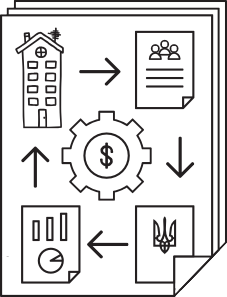 3. Організація обліку в ОСББ
3.1. Облікова політика ОСББ
Відповідальність за організацію і ведення бухгалтерського обліку несе  власник (власники) або керівник підприємства [4]; в ОСББ це голова  правління. Керівник зобов’язаний створити необхідні умови для пра-  вильного ведення бухгалтерського обліку.

Ведення обліку в ОСББ, як і в інших організаціях, може здійснювати-  ся [4, ст. 8 р. IV]:
∞
∞
∞
бухгалтером або бухгалтерською службою на чолі з головним  бухгалтером;
підприємцем – фізичною особою;
суб’єктом підприємницької діяльності, самозайнятою особою,  що провадять діяльність у сфері бухгалтерського обліку та/або  аудиторської діяльності;
головою правління ОСББ.
∞
Якщо бухгалтерський облік ведеться підприємством, що провадить  діяльність у сфері бухгалтерського обліку та/або аудиторської діяль-  ності, фінансову звітність підписують керівник цього підприємства  та голова правління ОСББ [4, ст. 11 р. IV].

Крім обрання форми ведення бухгалтерського обліку з перелічених  вище, ОСББ також обирає облікову політику і форму обліку, яку опи-  сано в наступному підрозділі.

35
БУХГАЛТЕРСЬКИЙ ОБЛІК В ОСББ. НавчальНий посібНик
Основні засади облікової політики визначено Методичними рекомен-  даціями [20]. Вибір здійснюється тільки стосовно тих об’єктів обліку.  щодо яких законодавством передбачено можливість вибору: мето-  ди нарахування амортизації необоротних активів, методи оцінки за-  пасів при вибутті тощо. Обрана облікова політики оформлюється на-  казом, який повинен бути незмінним протягом тривалого періоду;  внесення необхідних змін здійснюється наказом про внесення змін;  повне оновлення наказу про облікову політику необхідно тільки у ви-  падку значних змін.

Враховуючи незначну кількість об’єктів обліку в ОСББ, а відповідно,  і варіантів вибору, в наказі необхідно відобразити незначну кількість  позицій, як у наведеному далі пропонованому наказі.

НАКАЗ
про облікову політику ОСББ	від  	

З метою організації бухгалтерського обліку в ОСББ визначити наступні  засади облікової політики.
Амортизацію основних засобів (і нематеріальних активів) нараховува-  ти прямолінійним методом.
Матеріальні активи з терміном корисного використання (експлуата-  ції) менше одного року або первісною вартістю менше грн облі-  ковувати як малоцінні та швидкозношувані предмети, які списувати на  витрати при передачі в експлуатацію.
Запаси при передачі у використання оцінювати за ідентифікованою  собівартістю одиниці запасів. Запасні частини вартістю менше грн  оцінювати за середньозваженою собівартістю.
Облік вести за простою формою обліку – у журналі обліку господар-  ських операцій з узагальненням облікових даних в оборотному балансі.
Забезпечення майбутніх витрат і платежів не створювати, резерв сум-  нівних боргів не формувати.
Використовувати робочий план рахунків, наведений у додатку до  цього наказу.

Голова правління ОСББ	Підпис
36
Організація обліку в ОСББ

Зазначимо, що ОСББ може обирати методи, відмінні від наведених  в наказі – наприклад, не використовувати метод середньозваженої  собівартості, вартість МШП списувати на витрати по 50% при передачі  в експлуатацію і при списанні тощо. Межу вартості основних засобів  ОСББ може обирати ( і змінювати не частіше 1 разу на рік, за необхід-  ності) більше, ніж визначено в податковому законодавстві. Додатком  до наказу пропонується оформлювати робочий план рахунків.

Можна формувати один наказ про організацію бухгалтерського об-  ліку та облікову політику.


3.2. Документування, форма бухгалтерського обліку  та приклад відображення господарських операцій
Документування господарських операцій ОСББ здійснюють з вико-  ристанням затверджених централізовано форм первинних бухгал-  терських документів. Дані з первинних документів далі групуються  в регістрах аналітичного та синтетичного обліку.

Нижче перелічені основні типові форми первинних документів.

Касові документи:
∞
∞
∞
∞
∞
прибутковий касовий ордер (форма № КО-1);  видатковий касовий ордер (форма № КО-2);
видаткові відомості (платіжні, розрахунково-платіжні);  документи за операціями із застосуванням електронних пла-  тіжних засобів;
звіт про використання коштів, наданих на відрядження або під  звіт, з прикладеними виправдувальними документами (квитки,  рахунки, чеки, квитанції);
касова книга (форма № КО-4) – регістр аналітичного обліку  [Положення НБУ від 15.12.2004 № 637].
∞
Основним документом для безготівкових розрахунків на поточно-  му рахунку є платіжне доручення, для готівкових – чек грошовий,  об’ява на внесок готівки; регістром аналітичного обліку є виписка  банку [Інструкція НБУ від 21.01.2004 № 22].
37
БУХГАЛТЕРСЬКИЙ ОБЛІК В ОСББ. НавчальНий посібНик
Первинними документами при почасовій формі  оплати праці  є табель обліку використання робочого часу (форма № П-5), при  відрядній – наряд, рапорт про виробіток, маршрутний лист; для  розрахунку і виплати заробітної плати – розрахунково-платіжна  відомість працівника (форма П-6), розрахунково-платіжна відомість  (зведена) (форма П-7) [Наказ Держкомстату від 05.12.2008 № 489].

Крім того, для нарахування заробітної плати використовуються лист-  ки непрацездатності, накази на відпустки, премії, документи про піль-  ги, виконавчі листи, заяви на перерахування грошей до банку тощо.

При придбанні запасів від постачальника надходять рахунок-фактура,  накладна, платіжна вимога-доручення; при оприбуткуванні оформлю-  ють акт про приймання матеріалів (форма М-7) або прибутковий ор-  дер (форма М-4); вибуття запасів здійснюється за накладною-вимогою  на відпуск (внутрішнє переміщення) матеріалів (форма М-11); регістр  аналітичного обліку – картка складського обліку матеріалів (форма  М-12) [Наказ Міністерства статистики України від 21.06.1996 № 193].

Введення в дію придбаних або збудованих основних засобів оформ-  люють «Актом приймання-передачі (внутрішнього переміщення)  основних засобів» (форма № ОЗ-1), вибуття – «Актом списання ОЗ»  (форма ОЗ-3); регістрами аналітичного обліку є форми ОЗ-6 «Інвен-  тарні картки обліку ОЗ» та ОЗ-7 «Опис інвентарних карток по обліку  ОЗ» [наказ Мінстату України від 29.12.1995 № 352].

Розрахунки зі співвласникам, як зазначалось, здійснюються з вико-  ристанням квитанції-повідомлення; орендарям акт виконаних робіт  не надають. Вони здійснюють оплату на основі договору оренди.

При відсутності затвердженого первинного документа для окремих  операцій оформлюють бухгалтерські довідки. За необхідності можуть  розроблятись внутрішні документи.

Регістрами аналітичного обліку також можуть слугувати відомості  або книги розрахунків зі співвласниками, з постачальниками кому-  нальних послуг тощо.

Регістри синтетичного обліку залежать від форми бухгалтерського  обліку. Форму обліку ОСББ обирає самостійно [4, ст. 8 р. V]. Найбільш

38
Організація обліку в ОСББ

доцільною є проста форма обліку, яка найбільше відповідає затвер-  дженій Методичними рекомендаціями [21].

Пропонується максимальне її спрощення, яке полягає у формуванні  журналу господарських операцій протягом звітного періоду, а в кінці  звітного періоду – шахової відомості і оборотної відомості за синте-  тичними рахунками (оборотного балансу). Приклад формування цих  регістрів наведено далі.

В табл. 12 на стор. 40 наведено приклад журналу господарських  операцій ОСББ за місяць, в якому відображено основні характерні  операції, у тому числі такі, які не описані раніше в посібнику, оскіль-  ки вони характерні не тільки для ОСББ.

В табл. 13 (стор. 41) запропоновано фрагмент шахової відомості за  наведеним журналом операцій, в якому відображено кредитові обо-  роти за рахунками 12, 20, 30, 31.

В табл. 14 (стор. 42) сформовано оборотний баланс за наведеним  прикладом, в якому відображено сальдо на початок, дебетові і кре-  дитові обороти та сальдо на кінець періоду за кожним синтетич-  ним рахунком.

На основі такого оборотного балансу здійснюється заповнення звіт-  ності ОСББ. Звертаємо увагу, що загальний підсумок активу і паси-  ву балансу буде меншим за кінцеве сальдо в оборотному балансі,  оскільки сума зносу (амортизації) необоротних активів у балансі ви-  ключається з їх первісної вартості.

При комп’ютерній формі обліку ОСББ обирають, яку програму при-  дбати. Це може бути спеціалізована програма для ОСББ або універ-  сальна, яка потребує додаткових витрат на адаптацію.

На сьогодні існують безкоштовні програмні засоби для ведення бух-  галтерського обліку в ОСББ, перелік яких можна знайти, наприклад,  за посиланням https://proosbb.info/node/231.
39
БУХГАЛТЕРСЬКИЙ ОБЛІК В ОСББ. НавчальНий посібНик
Таблиця 12. Журнал обліку господарських операцій ОСББ (грн)
40
Організація обліку в ОСББ
Таблиця 13. Шахова відомість (фрагмент)
41
БУХГАЛТЕРСЬКИЙ ОБЛІК В ОСББ. НавчальНий посібНик
Таблиця 14. Оборотний баланс (грн)
Питання для контролю знань

Хто може вести облік в ОСББ?
Хто і за якими критеріями обирає форму обліку?
Чи може бути облік в ОСББ комп’ютеризований?
Які об’єкти і питання обліку повинні бути відображені в наказі  про облікову політику?
Організація бухгалтерського обліку в ОСББ.
Форма бухгалтерського обліку в ОСББ.
Облікова політика об’єднань співвласників.
Хто відповідальний за ведення обліку в ОСББ?
Специфічні первинні документи для обліку в ОСББ.
Первинні документи за різними ділянками обліку.
Регістри аналітичного обліку.
Регістри синтетичного обліку.


42
Звітність ОСББ
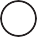 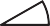 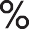 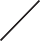 4. Звітність ОСББ
4.1. Склад та порядок подання  фінансової та податкової звітності

Склад і терміни подання звітності ОСББ наступні.

Фінансова звітність подається щорічно і включає:
∞
∞
Баланс (форма 1-мс)
Звіт про фінансові результати (форма 2-мс)
Податкова звітність включає:
∞
∞
∞
Звіт про використання доходів (прибутків) неприбуткової  організації (подається щорічно)
Форма 1-ДФ (подається щоквартально)  Додаток 4 з ЄСВ (подається щомісячно).
ОСББ, як інші неприбуткові організації, подають фінансову звітність  за спрощеною формою у складі балансу (форма 1-мс) та звіту про  фінансові результати (форма 2-мс) після внесення змін до до Закону
«Про бухгалтерський облік і фінансову звітність в Україні» [4, п.3 ст. 8]  в 2015 році. Порядок складання цих звітів визначається Положенням  (стандартом) бухгалтерського обліку 25 «Фінансовий звіт суб’єкта ма-  лого підприємництва» [11, п.2 ст. 2 р.1]. Остаточне рішення щодо по-  дання неприбутковими організаціями звітності саме за формами 1-мс  та 2-мс сформовано внесенням відповідних змін до стандарту 25 у  2019 році. Принципи підготовки фінансової звітності неприбуткових

43
БУХГАЛТЕРСЬКИЙ ОБЛІК В ОСББ. НавчальНий посібНик
організацій та вимоги до визнання і розкриття її елементів визнача-  ються НП(С)БО 1 «Загальні вимоги до фінансової звітності» [10].

Нижче описано порядок заповнення основних статей балансу.

У статті «Основні засоби» відображається залишкова вартість об’єк-  тів основних засобів. Первісна вартість і сума нарахованого зносу  (віднімається) відображаються в пояснювальних рядках 1011 та 1012.  Вибуття об’єктів основних засобів через неможливість їх використан-  ня відображається як зменшення за статтями основних засобів, одно-  часно проводиться зменшення сум нарахованого зносу.

У статті «Інші необоротні активи» може відображатись вартість не-  матеріальних активів (програмного забезпечення для ПК, як правило).

У статті «Запаси» відображаються залишки товарно-матеріальних цін-  ностей, призначених для забезпечення статутної діяльності ОСББ, що  належать йому на правах власності.

У статті «Поточна дебіторська заборгованість» відображають забор-  гованість співвласників та заборгованість інших дебіторів;

У статті «Гроші та їх еквіваленти» відображаються залишки грошових  коштів в касі та на банківському рахунку.

Розділ «Власний капітал» ОСББ не заповнюють.

У розділі II пасиву балансу «Довгострокові зобов’язання, цільове  фінансування та забезпечення» ОСББ відображають залишки цільо-  вого фінансування і довгострокових кредитів банків за їх наявності.

У статтях «Поточна кредиторська заборгованість за:» відобража-  ють відповідно:
∞
«товари, роботи, послуги» – сума заборгованості постачаль-  никам і підрядникам за матеріальні цінності, виконані роботи  та отримані послуги, у тому числі комунальні;
«розрахунками з бюджетом» – заборгованість за платежами до  бюджету ( в основному, податки і збори з працівників);
«розрахунками зі страхування» – сума заборгованості за єди-  ним соціальним внеском;
∞
∞
44
Звітність ОСББ
∞
«за розрахунками з оплати праці» – заборгованість ОСББ  з оплати праці.
Зазвичай нарахування заробітної плати здійснюється останнім днем  місяця, а виплата – на початку наступного місяця, тому в балансі  відображається залишок заборгованості з оплати праці і відповід-  них платежів, але деякі ОСББ подають баланс без відображення та-  кої заборгованості.

Щодо Звіту про фінансові результати, то в ньому відображують одна-  кову суму доходів і витрат в рядках 2160 «Інші доходи», 2280 «Разом  доходи», 2165 «Інші витрати», 2285 «Разом витрати»; в рядку 2350
«Чистий прибуток (збиток)» проставляється нуль.

У Звіті про використання доходів (прибутків) неприбуткової органі-  зації достатньо відобразити доходи в рядках 1, 1.11 та витрати в ряд-  ках 2, 2.3 однаковими сумами.

Приклад формування звітності наведено у главі 4.2.

Статистичну звітність ОСББ подавати не повинні, ті форми звітності,  що стосуються житлово-комунальних послуг, не мають відношення  до ОСББ, які не надають цих послуг.

Що стосується внутрішньої звітності, то основною її формою є кошто-  рис доходів і витрат. Ревізійна комісія перевіряє первинні докумен-  ти, облікові регістри і звітність для надання обґрунтованого висновку.

На вимогу співвласників за необхідності можна надавати виписки  банку, інші документи і звіти. Для забезпечення прозорості можна,  наприклад, щомісяця чи рідше оприлюднювати звіт про доходи і ви-  трати, звіт про використання коштів ремонтного фонду. Але така звіт-  ність не є обов’язковою, і питання доступу до такої інформації спер-  шу повинні вирішити загальні збори.


4.2. Приклад формування звітності
Заповнення балансу (табл. 15, стор. 46) здійснюється за даними обо-  ротного балансу, приклад якого наведено вище в табл. 14 (стор. 42).

45
БУХГАЛТЕРСЬКИЙ ОБЛІК В ОСББ. НавчальНий посібНик
Таблиця 15.
1. Баланс
на	20   р.
Форма № 1-мс
46
Звітність ОСББ

У звіті про фінансові результати відображують, як зазначалось вище, од-  накові суми доходів і витрат і нульовий фінансовий результат (табл. 16).

Таблиця 16.
2. Звіт про фінансові результати  за	20   р.
Форма № 2-мс
В табл. 17 наведено фрагмент Звіту про використання доходів (при-  бутків) неприбуткової організації, в якому заповнено необхідні рядки  за даними попереднього прикладу.

Таблиця 17. Звіт про використання доходів (прибутків)  неприбуткової організації (фрагмент)
47
БУХГАЛТЕРСЬКИЙ ОБЛІК В ОСББ. НавчальНий посібНик
Підкреслюємо, що доходи і витрати у звіті однакові, оскільки дохо-  ди звітного періоду визнають (списують з дебету рахунку 48 у кредит  рахунку 71) у сумі витрат звітного періоду. При виконанні умов відне-  сення ОСББ до неприбуткових організацій у них не виникає податок  на прибуток навіть у разі неспівпадіння у звіті сум доходів і витрат при  невиконанні описаних умов визнання витрат.


Питання для контролю знань

Склад фінансової звітності ОСББ.
Склад податкової звітності ОСББ.
Періодичність подання звітності ОСББ.
Яким стандартом регламентується форма фінансової звіт-  ності ОСББ?
Чому для ОСББ на сьогодні не існує відповідних форм статис-  тичної звітності?
Чи існують регламентовані форми внутрішньої звітності в ОСББ?
Яку внутрішню звітність можуть формувати ОСББ?
Порядок заповнення статей балансу.
Яку вартість ОЗ включають до підсумку балансу?
Які рядки ОСББ заповнюють у Звіті про фінансові результати?
Які рядки ОСББ заповнюють в податковому звіті?
Чому фінансовий результат в ОСББ завжди дорівнює нулю?
48
Тести та задачі
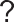 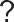 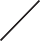 Тести та задачі
Тест 1
В ОСББ отримано внески співвласників 32 тис. грн і дохід від орен-  ди приміщень 7 тис. грн. В поточному місяці витрачено 35 тис. грн.  Визнаний дохід в поточному місяці становить:
а) 39 тис. грн  б) 35 тис. грн  в) 32 тис. грн


Тест 2
В ОСББ отримано внески співвласників 120 тис. грн і дохід від надан-  ня в оренду допоміжних приміщень 11 тис. грн. Податок на прибуток  необхідно сплатити з наступної суми:

а) 131 тис. грн
б) не сплачувати взагалі  в) 11 тис. грн


49
БУХГАЛТЕРСЬКИЙ ОБЛІК В ОСББ. НавчальНий посібНик
Тест 3
Бухгалтерське проведення: в ОСББ нараховано заборгованість перед  постачальником за обслуговування ліфтів

а) Д-т 94	К-т 63

б) Д-т 23	К-т 63

в) Д-т 85	К-т 68


Тест 4
В ОСББ отримано протягом звітного періоду внески 500 тис. грн,  дохід від оренди 150 тис. грн; витрачено 570 тис. грн. Яким прове-  денням необхідно відобразити дохід ОСББ?
Тест 5
ОСББ отримало дохід від надання в оренду приміщень: в січні 2018 р.  50 тис. грн, з 1 лютого по 31 грудня 2018 р – 920 тис. грн, в січні 2019 р.
– 90 тис. грн. Коли ОСББ повинно зареєструватись платником ПДВ?

а) в січні 2019 р.
б) в лютому 2019 р.  в) не повинно
50
Тести та задачі
Тест 6
Основним документом, що регламентує діяльність ОСББ, є:  а) статут

б) кошторис

в) установчий договір
Тест 7
Оберіть кореспонденцію, що відображає нарахування заборговано-  сті співвласників ОСББ:

а) Д-т 39	К-т 48

б) Д-т 37	К-т 71

в) Д-т 37	К-т 48

г) Д-т 48	К-т 377
Тест 8
Оберіть кореспонденцію, що відображає нарахування оренд-  ної плати:

а) Д-т 39	К-т 48

б) Д-т 37	К-т 71

в) Д-т 37	К-т 48

г) Д-т 48	К-т 377


51
БУХГАЛТЕРСЬКИЙ ОБЛІК В ОСББ. НавчальНий посібНик
Тест 9
У який момент визнається дохід від фінансування капітальних вкла-  день – на придбання чи будівництво основних засобів, відокремле-  них від житлового будинку?

а) під час зарахування придбаних (збудованих) основних  засобів на баланс

б) під час нарахування амортизації на придбані (збудовані)  основні засоби

в) у момент оприбуткування придбаних (збудованих)  основних засобів

г) в кінці звітного періоду


Тест 10
Як в бухгалтерському обліку відображають надходження коштів  на ремонт і реконструкцію будинку (створення ремонтного фонду)?
а) збільшенням цільового фінансування  б) зменшенням цільового фінансування  в) збільшенням доходів


Тест 11

Оберіть правильне твердження:

а) ОСББ є платником податку на прибуток
б) ОСББ є платником податку на додану вартість  в) ОСББ не є платником податку на прибуток


52
Тести та задачі

г) ОСББ не є платником податку на прибуток та податку  на додану вартість (окрім певних випадків).
Тест 12
Хто несе відповідальність за ведення бухгалтерського обліку  в ОСББ?
а) головний бухгалтер  б) голова правління

в) правління
Тест 13
Чи може голова правління вести облік в ОСББ?  а) може

б) не може

в) може як фізична особа – підприємець
Тест 14
Чи треба кожний рік перезатверджувати наказ про облікову політику?  а) так
б) так, за рішенням ОСББ  в) ні


53
БУХГАЛТЕРСЬКИЙ ОБЛІК В ОСББ. НавчальНий посібНик
Тест 15
У якому випадку ОСББ відображають прибуток у звітності?  а) ні в якому

б) у разі перевищення доходів над витратами

в) у разі невиконання умов відповідності неприбутковим  організаціям


Тест 16
По дебету якого рахунку відображають нарахування заробітної пла-  ти голові правління?

а) 23

б) 94

в) 92


Тест 17
Дохід від яких операцій відображають по кредиту рахунку 70 «дохо-  ди від реалізації»?
а) за договорами оренди і сервітуту  б) ніколи не відображають

в) за кредитами банків
54
Тести та задачі
Тест 18
По дебету якого рахунку відображають витрати на модернізацію  і реконструкцію житлового будинку ОСББ?

а) 94

б) 10

в) 029


Тест 19
Чи треба обладнаний в ОСББ індивідуальний теплопункт приймати  на баланс як новий основний засіб?
а) ні, його вартість відносять до витрат  б) так

в) ні, на його вартість збільшується вартість житлового будинку


Тест 20
Чи треба орендарям надавати акти виконаних робіт?  а) так

б) ні

в) так, на їх вимогу

Матриця відповідей на тести
55
БУХГАЛТЕРСЬКИЙ ОБЛІК В ОСББ. НавчальНий посібНик
Задача 1
Заборгованість співвласників в ОСББ склала 18 000 грн. Отримано  від них 15 000 грн, отримано субсидії і пільги 3 500 грн. Нараховано  заробітну плату 10 000 грн, нарахувати ЄСВ самостійно. Закуплено  миючі засоби і передано прибиральницям на суму 120 грн. Нарахо-  вано та сплачено за обслуговування ліфтів 7 500 грн. Нараховано та  сплачено за освітлення місць загального користування 540 грн. Спла-  чено за банківське обслуговування 140 грн. Нараховано і отримано  орендну плату 1 200 грн. Доходи та витрати списані на фінансові ре-  зультати. Відобразити операції на рахунках бухгалтерського обліку.


Задача 2

Зробити бухгалтерські проведення за наступними даними:
Задача 3
Зробити бухгалтерські проведення: ОСББ отримує енергозберігаючий  кредит на встановлення індивідуального теплопункту 150 000 грн на  5 років під 20% річних, 70% суми кредиту погашає бюджет. 65 000 грн  витрачено на оплату матеріалів, інші кошти – на оплату послуг під-  рядників. Кредит погашено протягом 2 років.
56
Література
Література
Податковий кодекс України від 02.12.2010 № 2755–VІ зі змінами та доповненнями.
Закон України «Про об’єднання співвласників багатоквартирного будинку»  від 29.11.2001 № 2866.
Закон України «Про особливості здійснення права власності в багатоквартир-  ному будинку» від 14.05.2015 № 417.
Закон України «Про бухгалтерський облік і фінансову звітність в Україні»  від 16.07.1999 № 996.
Постанова Кабінету Міністрів України «Порядок проведення розрахунків із спів-  власниками багатоквартирного будинку, які мають заборгованість перед об’єднан-  ням співвласників такого багатоквартирного будинку, у разі виконання ними робіт,  необхідних для утримання спільного майна співвласників» від 05.09.2018 № 711.
Порядок подання фінансової звітності, затверджений постановою КМУ  від 28.02.2000 № 419 зі змінами та доповненнями.
План рахунків бухгалтерського обліку активів, капіталу, зобов’язань і госпо-  дарських операцій підприємств і організацій, затверджений наказом МФУ  від 30.11.1999 № 291 зі змінами та доповненнями.
Інструкція по застосуванню Плану рахунків бухгалтерського обліку активів, капі-  талу, зобов’язань і господарських операцій підприємств і організацій, затвердже-  на наказом МФУ від 30.11.1999 № 291 зі змінами та доповненнями.
Звіт про використання доходів (прибутків) неприбуткової організації, затвер-  джений наказом Міністерства фінансів України від 17.06.2016 № 553 у редакції на-  казу 28.04.2017 № 469.
Національне положення (стандарт) бухгалтерського обліку 1 «Загальні вимоги  до фінансової звітності» затверджене наказом Мінфіну від 07.02.2013 № 73.
Положення (стандарт) бухгалтерського обліку 25 «Фінансовий звіт суб’єкта  малого підприємництва», затверджене наказом Міністерства фінансів України  від 25.02.2000 № 39.
П(С)БО 7 «Основні засоби» Наказ Мінфіну від 27.04.2000 № 92 «Про затвер-  дження Положення (стандарту) бухгалтерського обліку».
П(С)БО 8 «Нематеріальні активи» Наказ Мінфіну від 18.10.1999 № 242 «Про за-  твердження Положення (стандарту) бухгалтерського обліку».
57
БУХГАЛТЕРСЬКИЙ ОБЛІК В ОСББ. НавчальНий посібНик
П(С)БО 9 «Запаси» Наказ Мінфіну від 20.10.1999 № 246 «Про затвердження  Положення (стандарту) бухгалтерського обліку».
П(С)БО 10 «Дебіторська заборгованість» Наказ Мінфіну від 08.10.1999 № 237
«Про затвердження Положення (стандарту) бухгалтерського обліку».
П(С)БО 11 «Зобов’язання» Наказ Мінфіну від 31.01.2000 № 20 «Про затверджен-  ня Положення (стандарту) бухгалтерського обліку».
П(С)БО 15 «Дохід» Наказ Мінфіну від 29.11.1999 № 290 «Про затвердження По-  ложення (стандарту) бухгалтерського обліку».
П(С)БО 16 «Витрати» Наказ Мінфіну від 31.12.1999 № 318 «Про затвердження  Положення (стандарту) бухгалтерського обліку».
Типовий статут об’єднання співвласників багатоквартирного будинку, затвер-  джений наказом Держжитлокомунгоспу України від 27.09.2003 № 141 (у редакції  наказу Міністерства регіонального розвитку, будівництва та житлово-комуналь-  ного господарства України від 23.09.2015 № 238).
Методичні рекомендації щодо облікової політики підприємства, затверджені  наказом МФУ від 27.06.2013 № 63.
Методичні рекомендації по застосуванню регістрів бухгалтерського обліку  малими підприємствами, затверджені наказом МФУ від 25.06.2003 № 422.
Методичні рекомендації з бухгалтерського обліку в ОСББ, затверджені нака-  зом Міністерства будівництва, регіонального розвитку та житлово-комунального  господарства від 14.09.2013 №345.
Лист Міністерства фінансів України № 31-08310-3-8/4638 від 05.07.2012.
Гура Н.О. Об’єднання співвласників багатоквартирних будинків: специфіка,  проблеми та перспективи діяльності / Економіка України. – 2015. – 12. – С. 70–79.
Монастирська Т. Б. Облік та контроль в організаціях з обслуговування житло-  вого фонду: дис. ... кандидата екон. наук: 08.00.09. / Монастирська Тетяна Богда-  нівна. – Тернопіль: 2016.
Діяльність об’єднань співвласників багатоквартирних будинків: організацій-  ні, правові, фінансово-економічні та технічні аспекти / Бригілевич В., Гура Н.,  Солтис С. та ін. / за заг. ред. Бригілевича В.: практичний посібник. – Львів: «Папу-  га», 2016, 336 с.
Гура Н.О. Відображення в бухгалтерському обліку ОСББ цільового фінан-  сування/ [Електронний ресурс] – ОСББ-inform. – http://www.osbb-inform.com.  ua/2016/04/18/045-3/
58
ДЛЯ НОТАТОК
59
ДЛЯ НОТАТОК
60